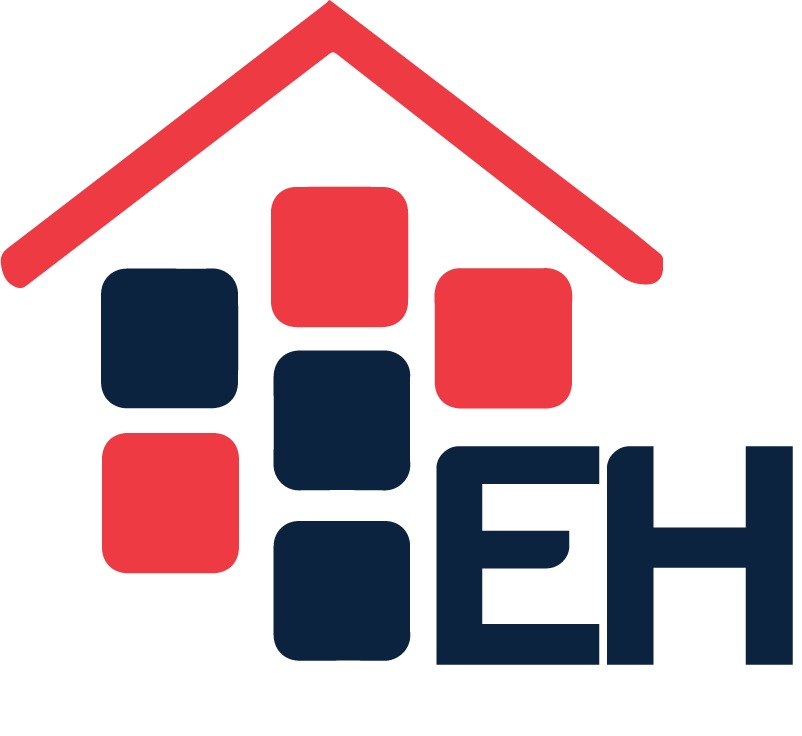 Teens A2+Test 3Lesson 1
Identifying details to focus on 
and findings matchings : )
When doing gist activities, it is important to creat a coherent idea on what the main message of a text is by considering the context and the specific situation and their connection to the information provided.In the notices activity, for example, a matching message must be found – and most importantly, it must be done quickly.
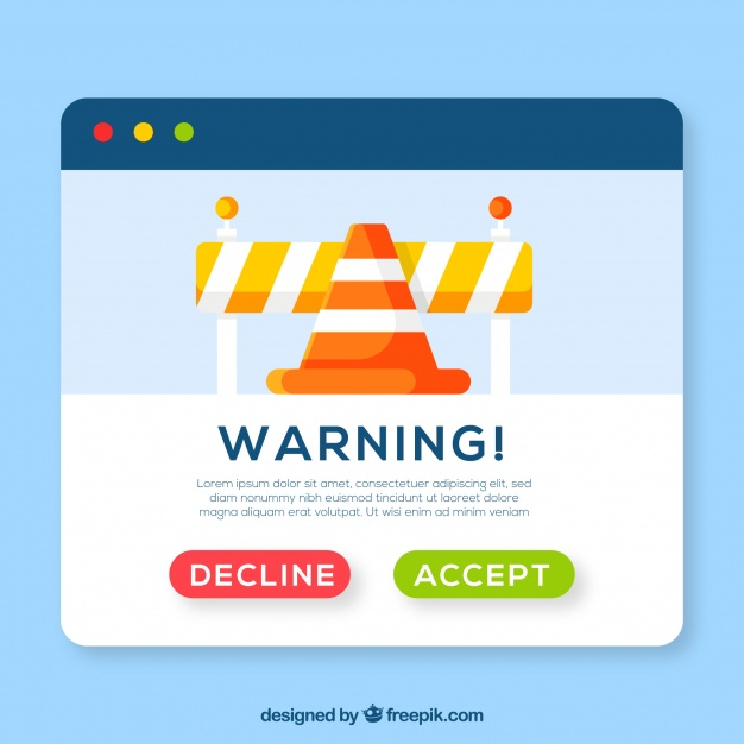 What’s the context?
What’s the specific situation?
Information to consider…
There are other activities in which some specific information must be provided – it is not about the general or main idea of a text but about information like…  + specific name  + specific places  + specific time  + specific activity  + specific price  + specific clothes  + specific food  + etc.
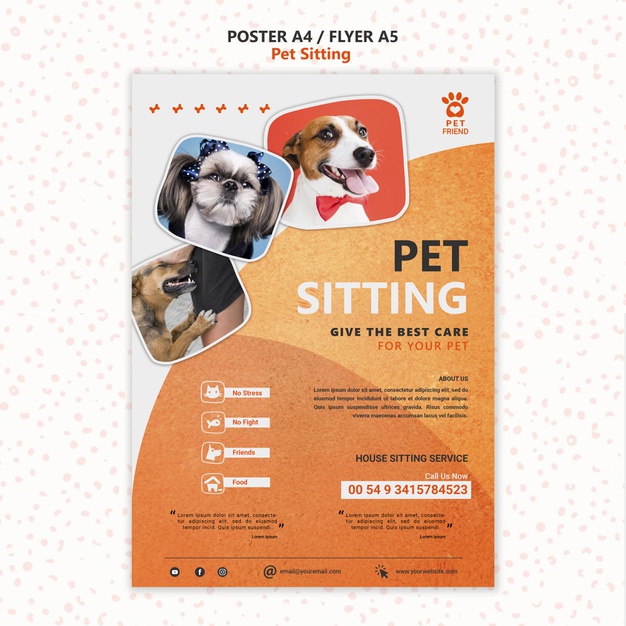 What questions can you make to get the following information?
Keep these strategies in mind and remember to read instructions carefully : )
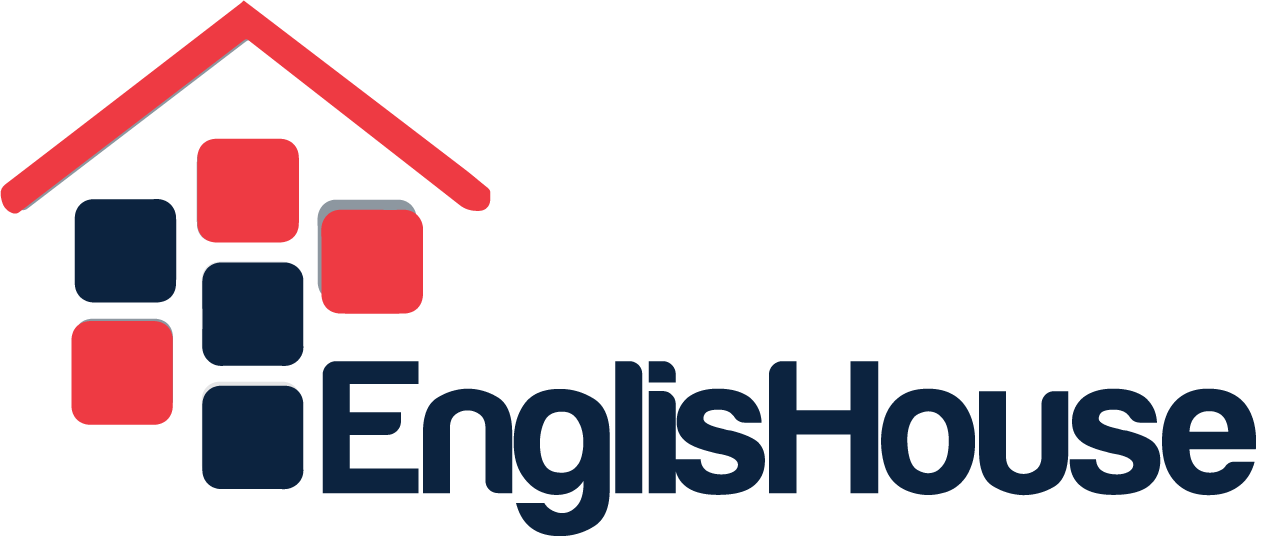 Thanks : )
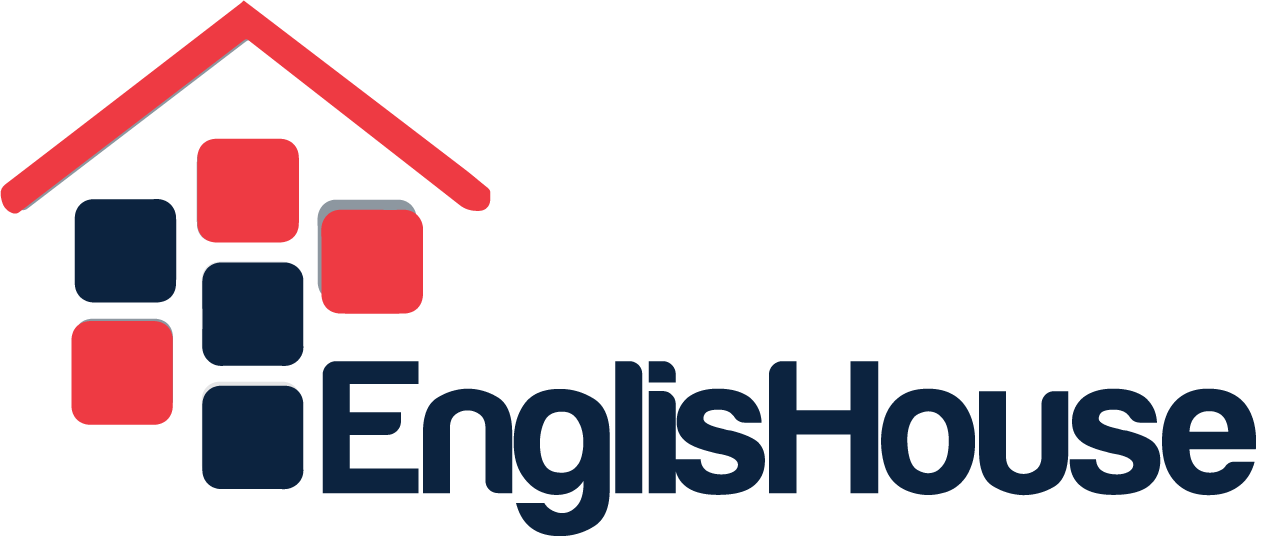